PHY 113 A General Physics I
9-9:50 AM  MWF  Olin 101

Plan for Lecture 21:
Chapter 15 – Simple harmonic motion
Object attached to a spring
Displacement as a function of time
Kinetic and potential energy
Pendulum motion
10/22/2012
PHY 113 A  Fall 2012 -- Lecture 21
1
[Speaker Notes: Problems 1.1,1.6,1.10,1.11]
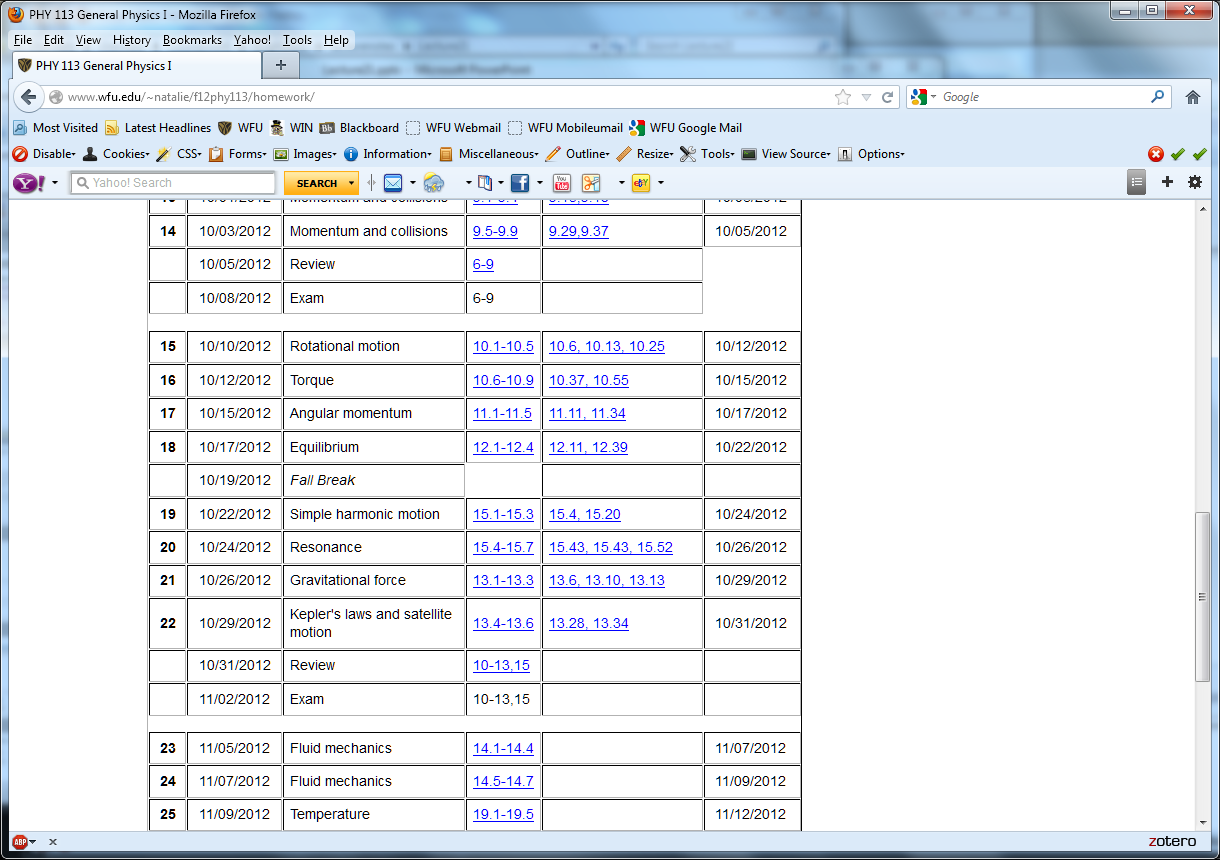 PHY 113 A  Fall 2012 -- Lecture 21
2
10/22/2012
iclicker exercise:
Why did your textbook develop a whole chapter on oscillatory motion?
Because the authors like to torture students.
Because it is different from Newton’s laws and needs many pages to explain.
Because it is an example of Newton’s laws and needs many pages to explain.
iclicker exercise:
Simple harmonic motion has a characteristic time period T.   What determines T?
The characteristics of the physical system.
The initial displacements or velocities.
It is not possible to know T.
10/22/2012
PHY 113 A  Fall 2012 -- Lecture 21
3
Behavior of materials:
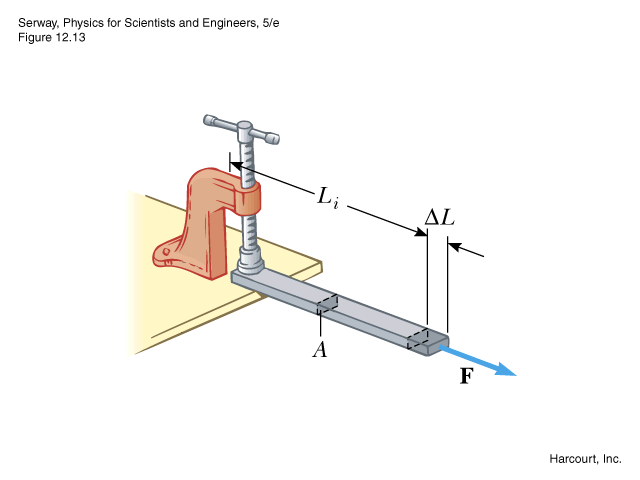 Hooke’s law
Fs = -k(x-x0)
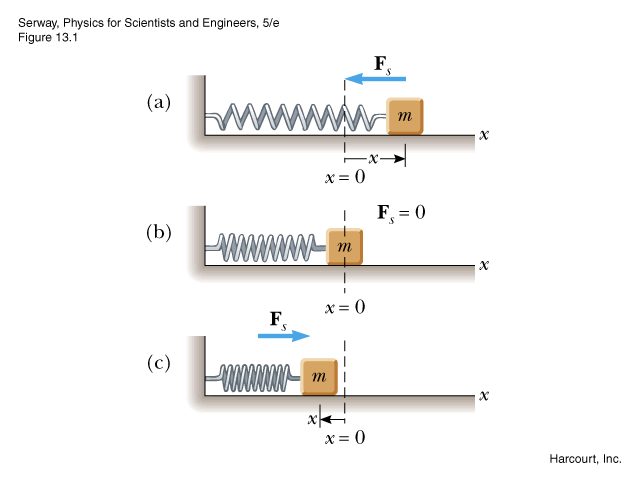 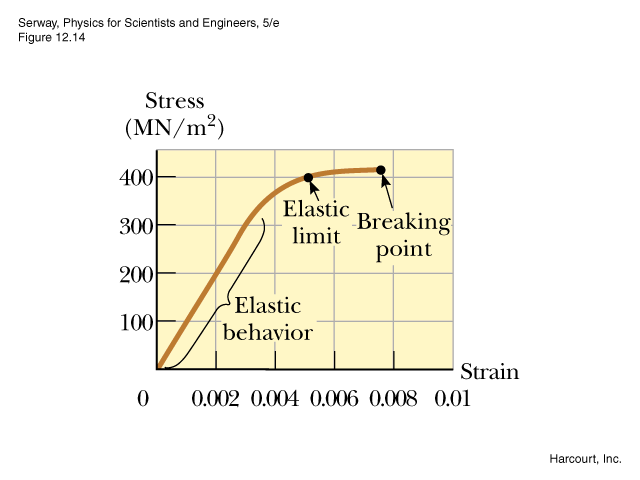 Young’s modulus
x0 =0
10/22/2012
PHY 113 A  Fall 2012 -- Lecture 21
4
Microscopic picture of material with springs representing bonds between atoms
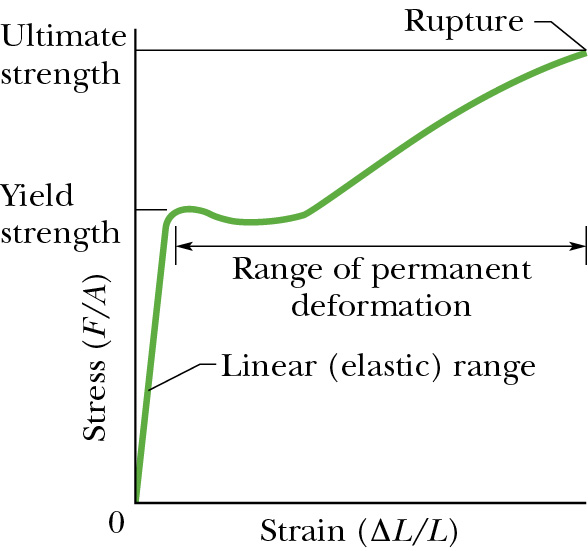 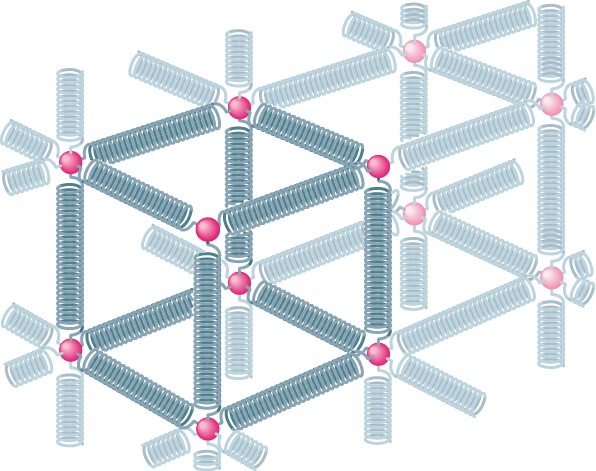 Measurement of elastic response:
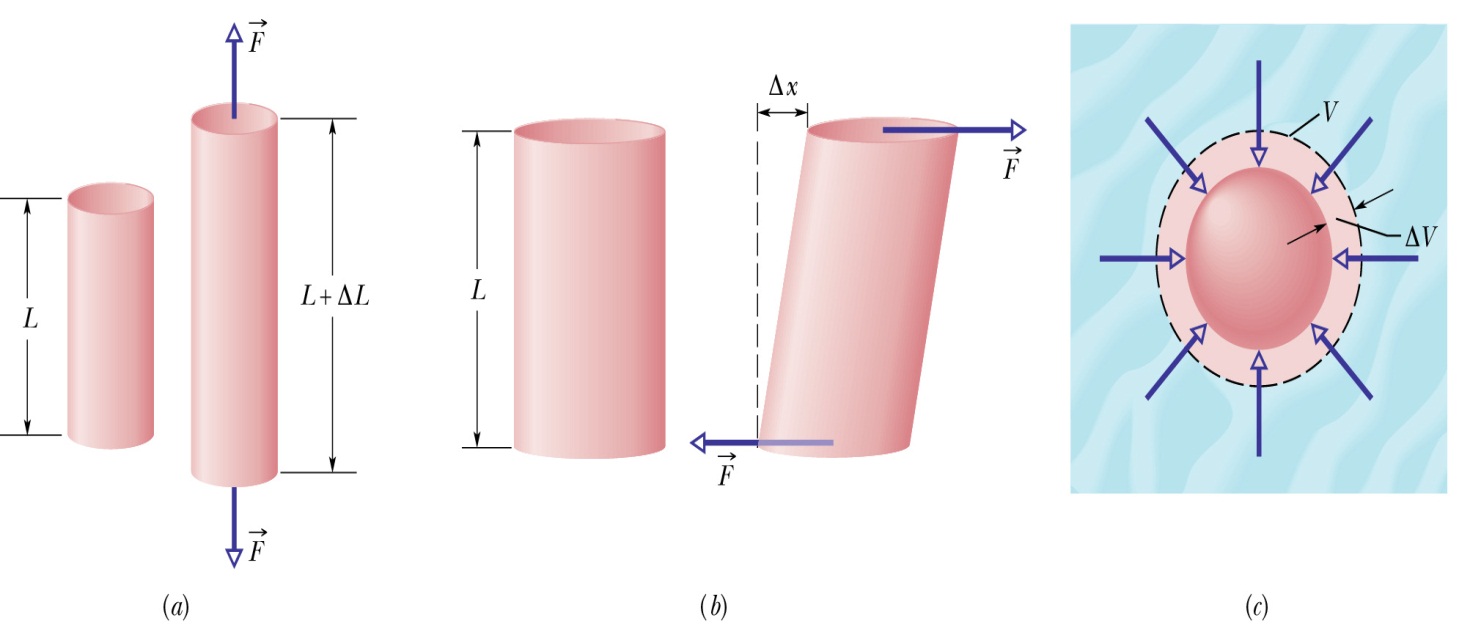 k
10/22/2012
PHY 113 A  Fall 2012 -- Lecture 21
5
Potential energy associated
 with Hooke’s law:
Form of Hooke’s law for 
ideal system:
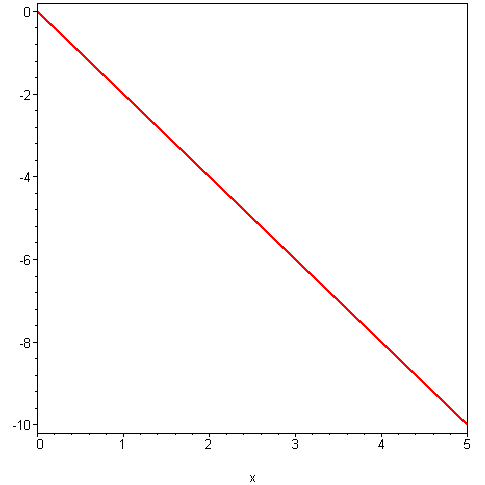 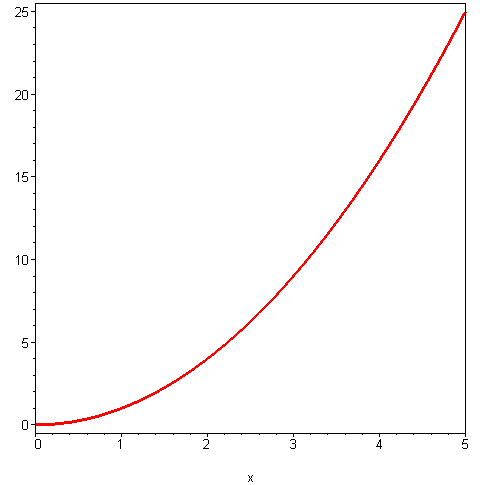 Us = ½ k x2
Fs = -kx
Fs (N)
Us (J)
x
x
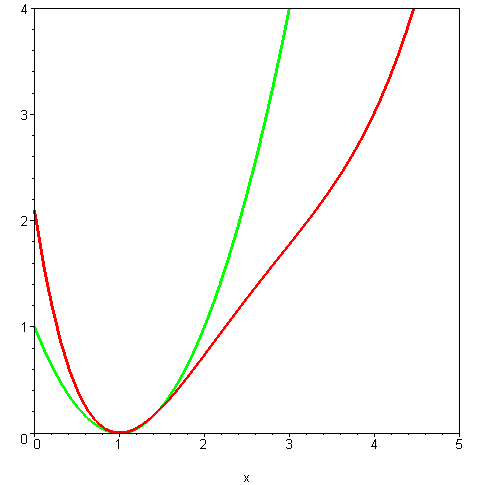 Us = ½ k (x-1)2
General potential energy curve:
U (J)
U(x)
x
10/22/2012
PHY 113 A  Fall 2012 -- Lecture 21
6
In addition to the spring-mass system, Hooke’s law approximates many physical systems near equilibrium.
10/22/2012
PHY 113 A  Fall 2012 -- Lecture 21
7
Motion associated with Hooke’s law forces
   Newton’s second law:
                         F = -k x = m a
 “second-order” linear differential equation
10/22/2012
PHY 113 A  Fall 2012 -- Lecture 21
8
How to solve a second order linear differential equation:
Earlier example – constant force F0  acceleration a0
x(t) = x0 +v0t + ½ a0 t2
2 constants (initial values)
10/22/2012
PHY 113 A  Fall 2012 -- Lecture 21
9
Hooke’s law motion:
Forms of solution:
                                                      where:
2 constants (initial values)
10/22/2012
PHY 113 A  Fall 2012 -- Lecture 21
10
Verification:
        Differential relations:




          Therefore:
10/22/2012
PHY 113 A  Fall 2012 -- Lecture 21
11
10/22/2012
PHY 113 A  Fall 2012 -- Lecture 21
12
iclicker exercise:
Which of the following other possible guesses would provide a solution to Newton’s law for the mass-spring system:
10/22/2012
PHY 113 A  Fall 2012 -- Lecture 21
13
10/22/2012
PHY 113 A  Fall 2012 -- Lecture 21
14
10/22/2012
PHY 113 A  Fall 2012 -- Lecture 21
15
“Simple harmonic motion” in practice
      A block with a mass of 0.2 kg is connected to a light spring for which the force constant is 5 N/m and is free to oscillate on a horizontal, frictionless surface.   The block is displaced 0.05 m from equilibrium and released from rest.   Find its subsequent motion.
w =              
x(t)= A cos (wt+f)              x(0) = A cos (f) = 0.05 m
v(t)=-Awsin (wt+f)               v(0)=-Awsin (f) = 0 m/s
       f = 0   and   A = 0.05 m
10/22/2012
PHY 113 A  Fall 2012 -- Lecture 21
16
iclicker exercise:
 A certain mass m on a spring oscillates with a characteristic frequency of 2 cycles per second.   Which of the following changes to the mass would increase the frequency to 4 cycles per second?

(a) 2m      (b) 4m        (c) m/2        (d) m/4
10/22/2012
PHY 113 A  Fall 2012 -- Lecture 21
17
Summary --
Simple harmonic motion:





    Note that:
Conveniently evaluated in radians
Constants
10/22/2012
PHY 113 A  Fall 2012 -- Lecture 21
18
Energy associated with simple harmonic motion
10/22/2012
PHY 113 A  Fall 2012 -- Lecture 21
19
Energy associated with simple harmonic motion
10/22/2012
PHY 113 A  Fall 2012 -- Lecture 21
20
Energy diagram:
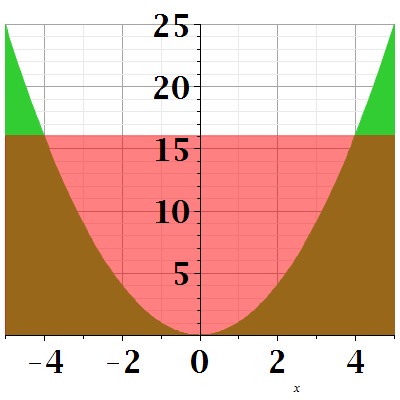 U(x)=1/2 k x2
E=1/2 k A2
K
x
A
10/22/2012
PHY 113 A  Fall 2012 -- Lecture 21
21
Effects of gravity on spring motion
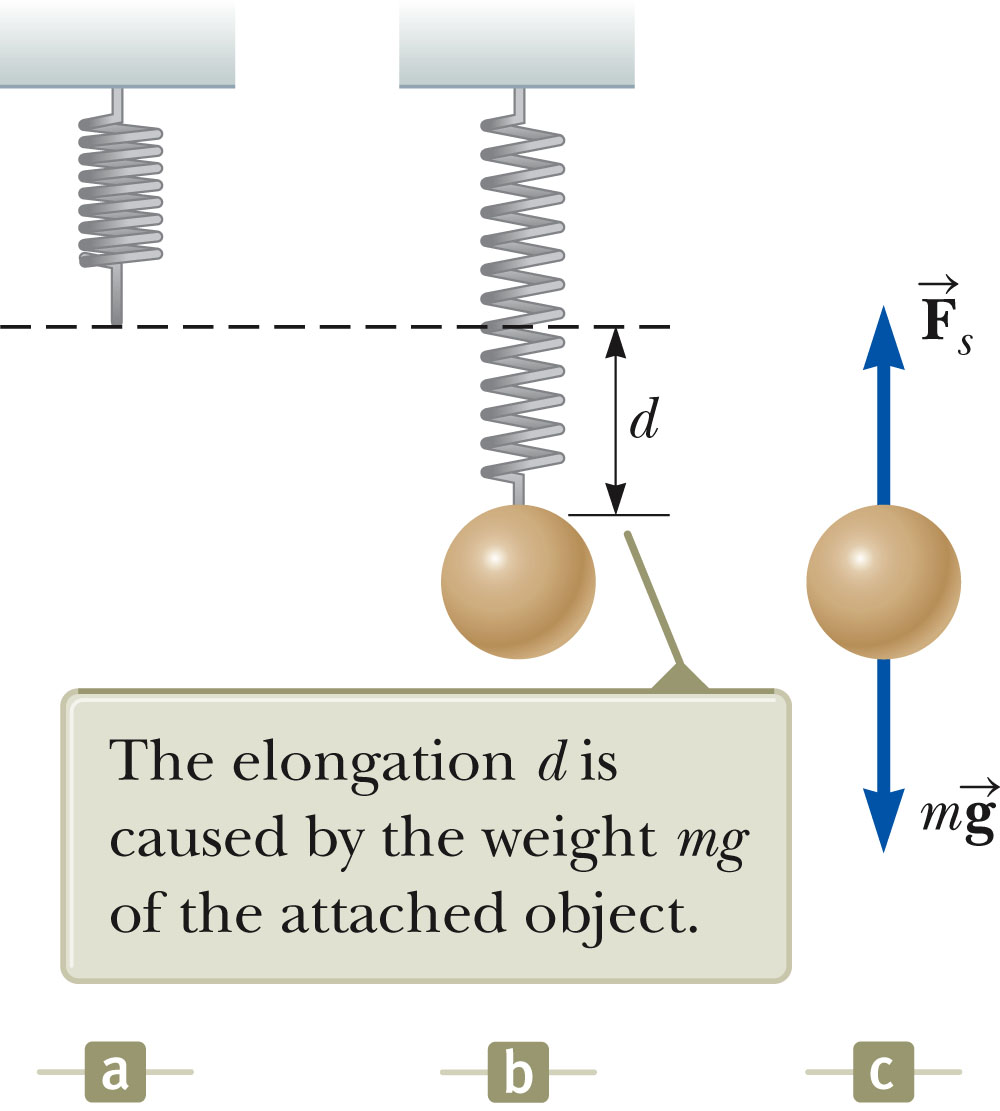 x=0
10/22/2012
PHY 113 A  Fall 2012 -- Lecture 21
22
Simple harmonic motion for a pendulum:
L
Q
Approximation for small Q:
10/22/2012
PHY 113 A  Fall 2012 -- Lecture 21
23
Pendulum example:
Suppose L=2m, what is the period of the pendulum?
L
Q
10/22/2012
PHY 113 A  Fall 2012 -- Lecture 21
24